DGLVR Webinar

Bankfull Technical Bulletin Update
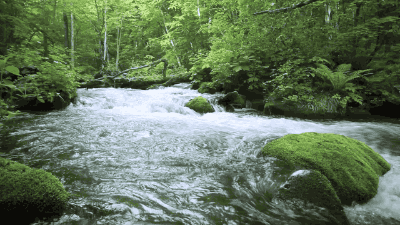 4/9/20
Starts at 9am
If you are reading this, then you are successfully seeing the webinar video. Webinar audio should be automatic through your computer, and options can be accessed in the “audio options” button on the bottom left.  If your computer audio is not working, you can listen on your phone by dialing 646-876-9923.
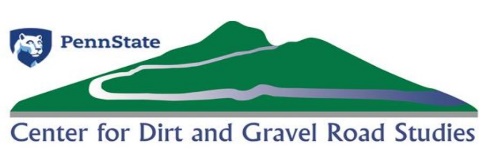 1
For technical assistance use the chat box
Q&A
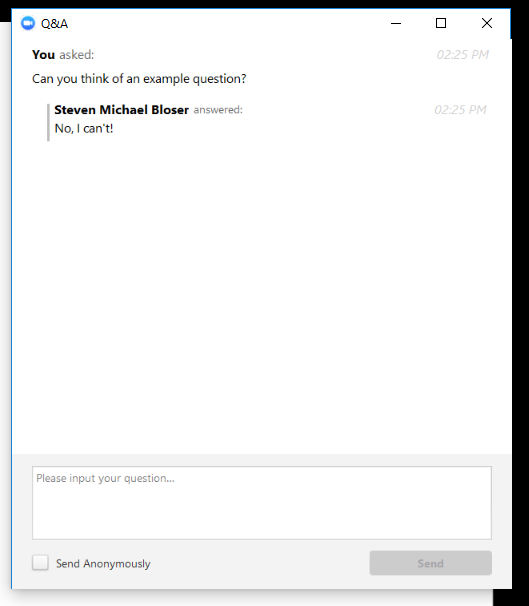 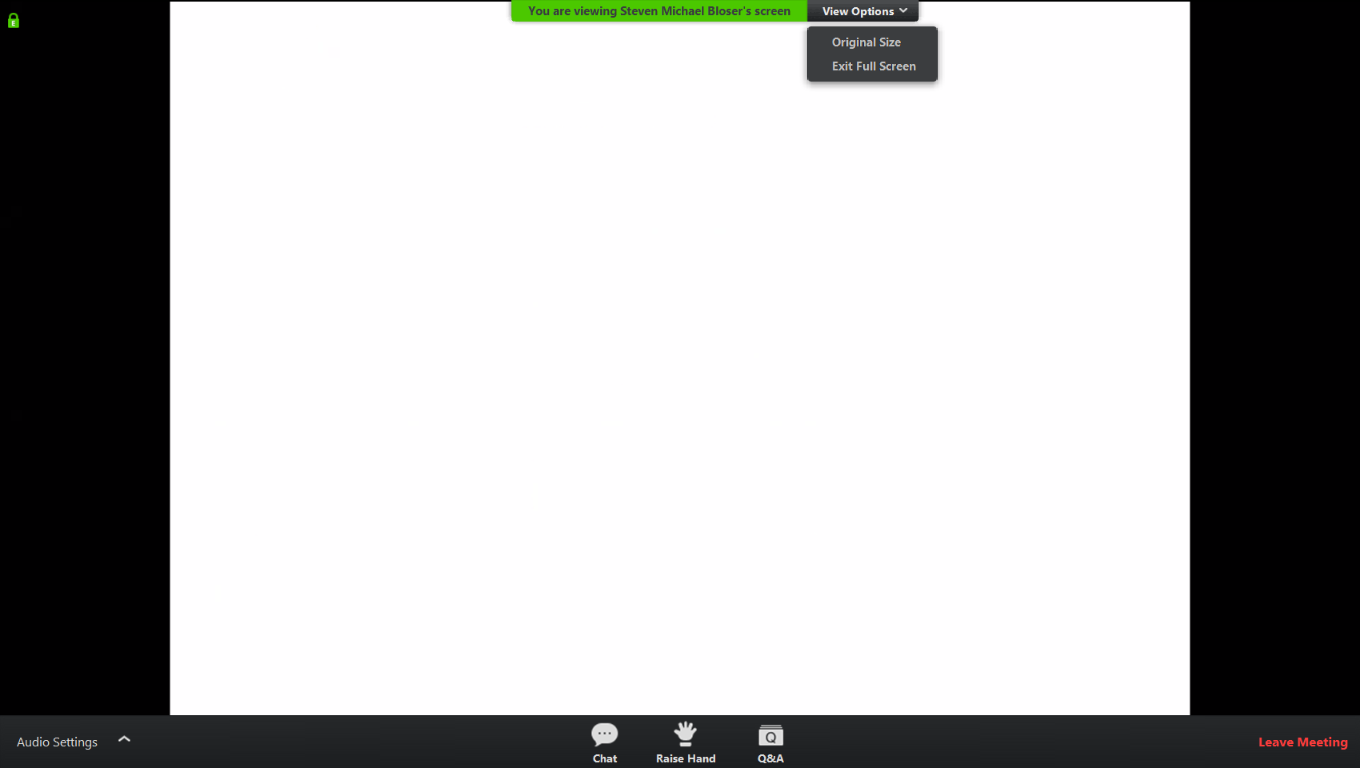 Note you can ask a question anonymously
Q&A
For audio via phone: 646-876-9923
For technical assistance use chat box
Slide #
2
Bankfull Update
Big Picture
CDGRS/TU have started on a series of technical bulletins related to stream crossing replacements

This webinar is the first in an eventual series of webinars debuting new technical bulletins
For audio via phone: 646-876-9923
For technical assistance use chat box
Bankfull Update
Big Picture
Bankfull Guidance
Structure Selection
Slope and Longitudinal Profile
Grade Control 
Substrate / Bed Material
DGLVR Grant App Procedure 
Contracting, engineering, cost estimates
Design Requirements 
Construction Oversight
For audio via phone: 646-876-9923
For technical assistance use chat box
Bankfull Update
Bankfull Technical Bulletin:
Expands on existing 1-page guide

Tries to clear up common misconceptions

Provides more picture examples of streams, bankfull indicators, and more.

Get final feedback
For audio via phone: 646-876-9923
For technical assistance use chat box
Bankfull Update
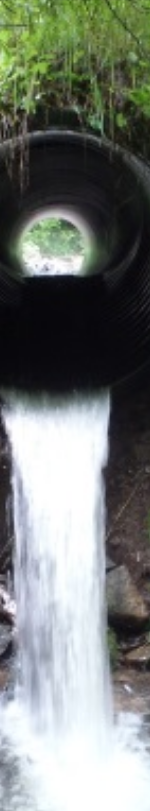 Special Thanks to Trout Unlimited for their work on the Bankfull Technical Bulletin and for many of the pictures and slides used in this webinar.
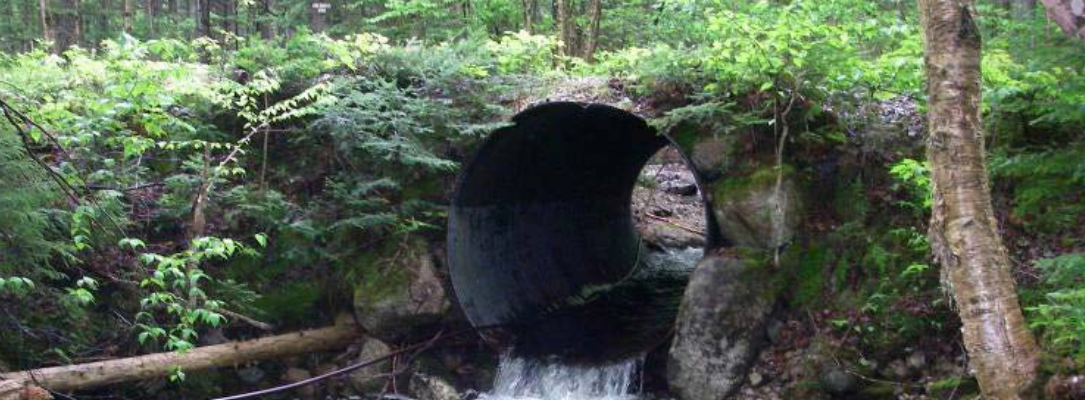 J. Tomlinson
Bankfull Update
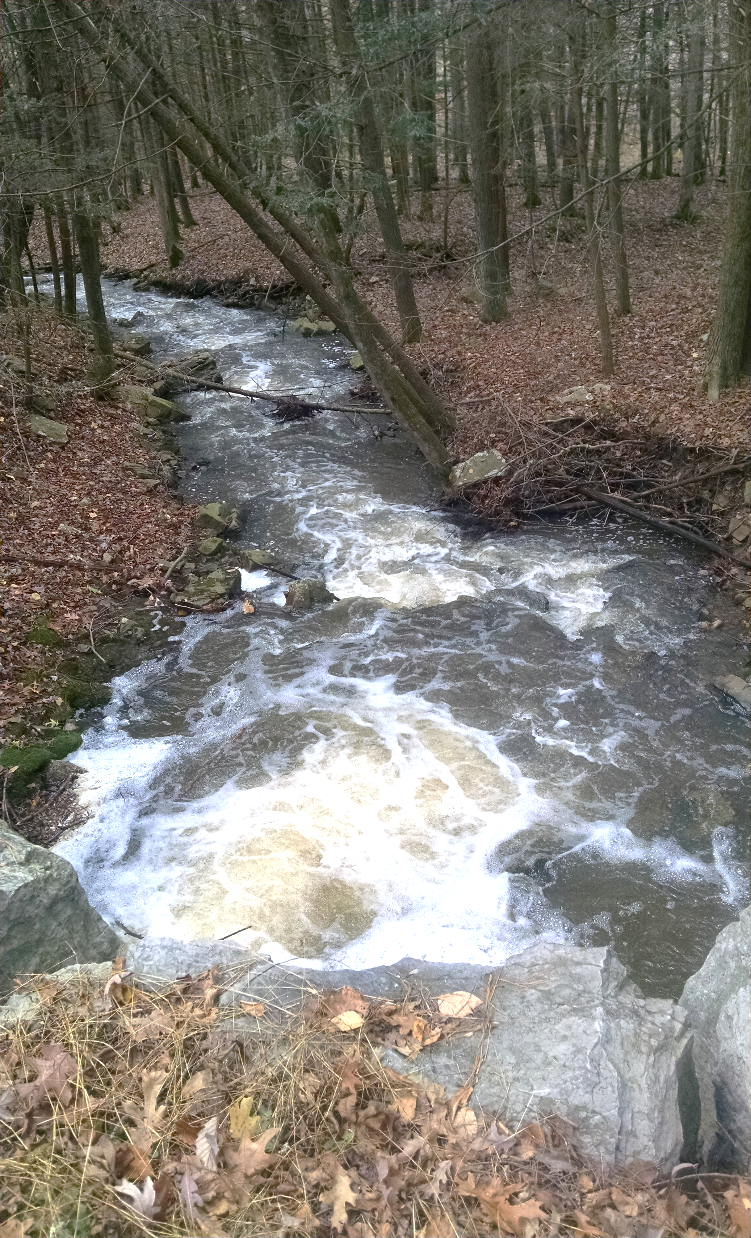 Bankfull flow sets stream characteristics:
-pool width and depth
-channel shape
-substrate size 
-width-depth ratios
This is useful because it has hydrologic and morphologic significance which can be used for crossing design and will ensure sediment and aquatic passage.
For audio via phone: 646-876-9923
For technical assistance use chat box
Bankfull Update
Benefits of sizing structures for bankfull:
Hydraulic capacity for the 100-year storm (Q100)
Reduces flooding
Minimize maintenance needs
Maximize useful life of structure
Passage of aquatic species
Maintain channel processes
Meets DGLVR policy
For audio via phone: 646-876-9923
For technical assistance use chat box
Bankfull Update
Bankfull Determination
-Because the bankfull flow does the greatest amount of work forming the channel, the bankfull stage is identifiable in the field. 

-There is no single universal indicator. You must look for clues and the combination of clues identifies bankfull.
Q25 year

Qbankfull
bankfull
2/3 Q
Bankfull Update
Bankfull Updates:

Policy Overview
Evaluation Form
Updated Technical Bulletin
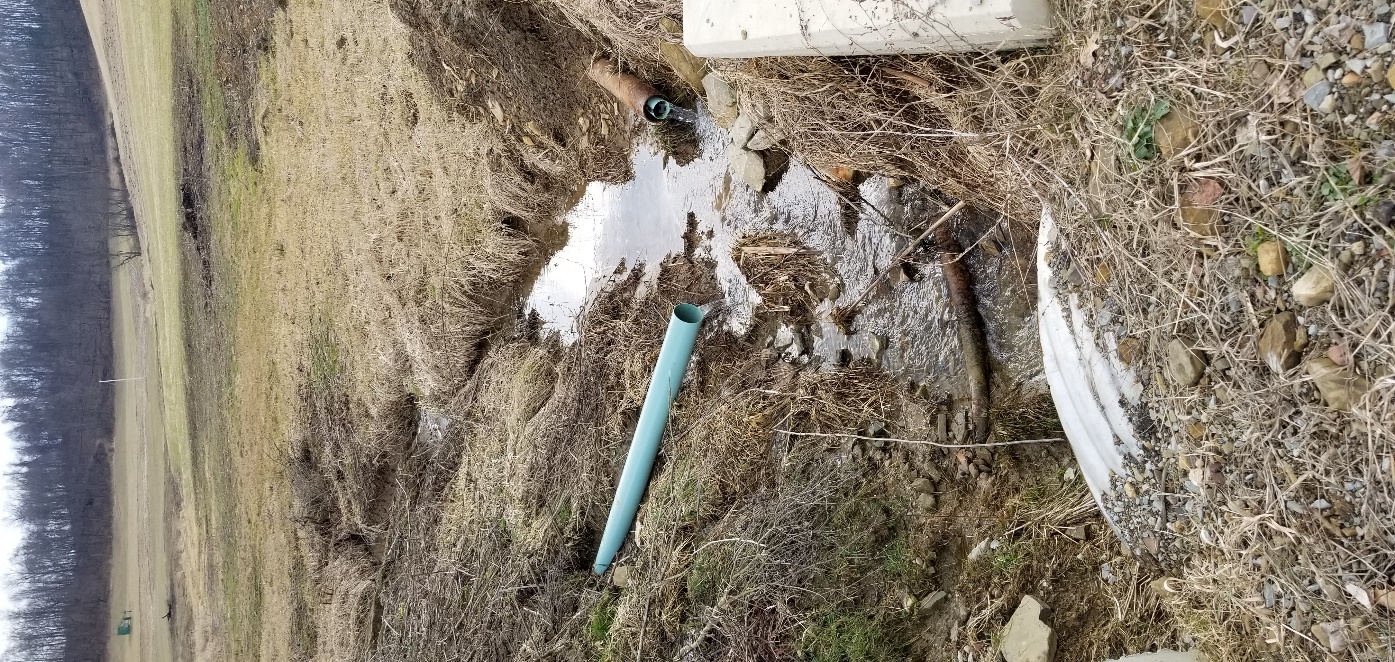 For audio via phone: 646-876-9923
For technical assistance use chat box
10
Stream Xing Replacement Policy
Stream Crossing Replacement Policy 
Section 7.1 of the Administrative Manual
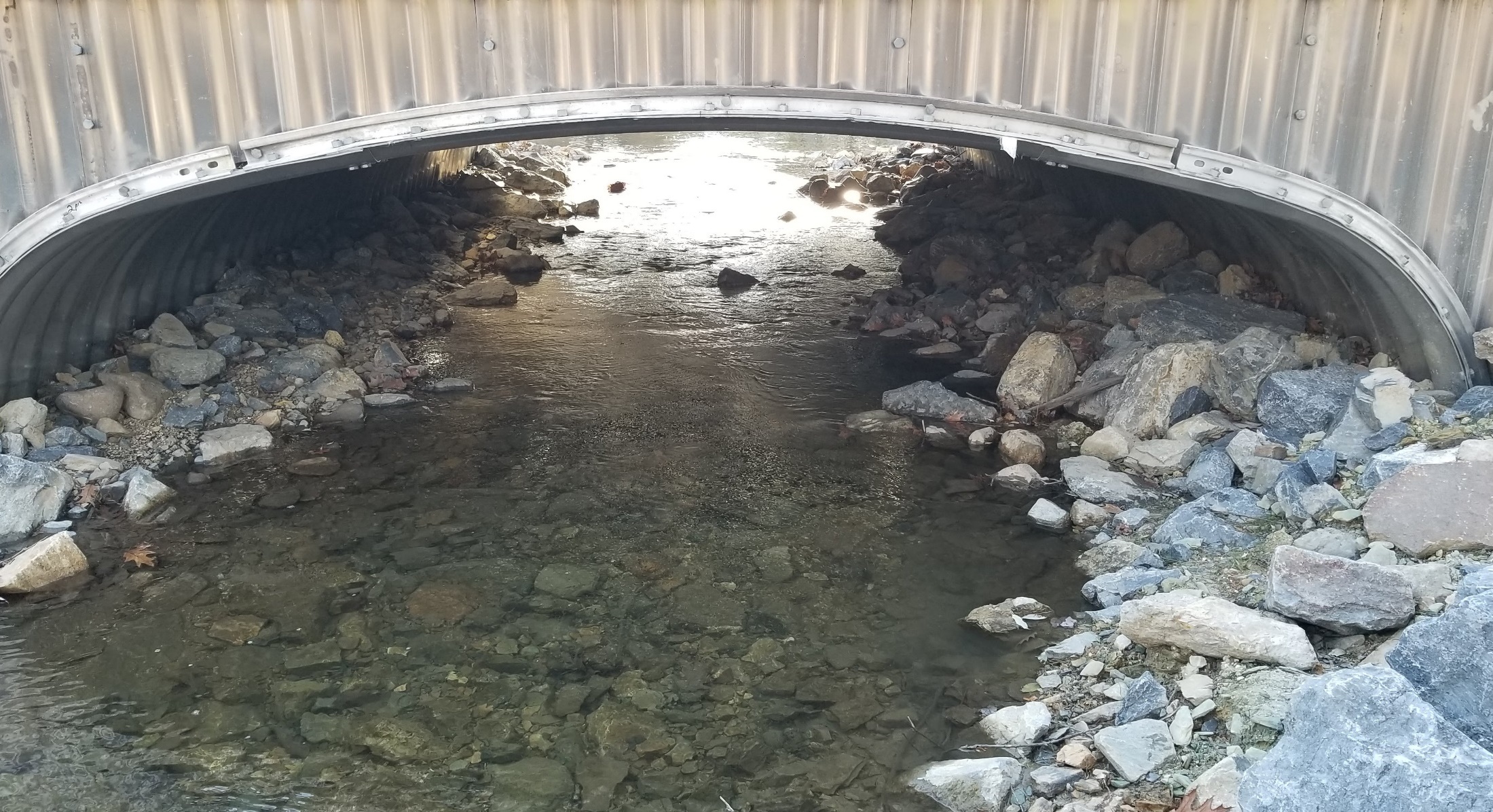 For audio via phone: 646-876-9923
For technical assistance use chat box
Stream Xing Replacement Policy
Policy for replacing culverts and bridges applies to both D&G and LVR projects.
Goal of the policy
Limits replacements to areas where structure is causing problem with stream.
Existing structures must be undersized and causing stream instabilities in relation to the bankfull width of the stream
New structures must be sized to properly accommodate stream flow, bed load, and aquatic organisms (bankfull width)
For audio via phone: 646-876-9923
For technical assistance use chat box
Stream Xing Replacement Policy
When does the Stream Crossing Policy Apply?
Applies to situations where streams, including intermittent channels, with identified bed and banks are flowing into the road or uphill ditch
Contact the Commission for questionable circumstances
In order for exemptions on “questionable stream” channels, Districts must obtain written approval from the Commission prior to contracting the project. 

Use of Round Pipes
Round pipes over 3 feet in diameter are NOT permitted to be funded for use in stream crossing replacements.
For audio via phone: 646-876-9923
For technical assistance use chat box
Stream Xing Replacement Policy
Existing Stream crossing structures with an opening of more than 13 ft2  ( equivalent to 48” diameter round pipe)
In order to be eligible for replacement, EXISTING structures must:
1. Have a structure to bankfull width ratio of 75% or less. 
2. Show signs of streambank erosion.
3. Show signs of streambed erosion/aggradation.
For audio via phone: 646-876-9923
For technical assistance use chat box
Stream Xing Replacement Policy
Existing Stream crossing structures with an opening of more than 13 ft2  ( equivalent to 48” diameter round pipe)
In order to be eligible for replacement, EXISTING structures must:
1. Have a structure to bankfull width ratio of 75 % or less. 
2. Show signs of streambank erosion.
3. Show signs of streambed erosion/aggradation.

 The NEW REPLACEMENT structure must (all four):
1. Have a structure width at least equal to bankfull width (100% ratio).
2. Be properly aligned with the channel.
3. Consider additional floodplain connectivity when possible.
4. Be designed and constructed to accommodate the passage of aquatic organisms through the structure.
Stream Xing Replacement Policy
Existing Stream crossing structures with an opening equal to or less than 13 ft2  (equivalent to 48” diameter round pipe) automatically qualify
In order to be eligible for replacement, EXISTING structures must:
1. Have a structure to bankfull width ratio of 75% or less. 
2. Show signs of streambank erosion.
3. Show signs of streambed erosion/aggradation.

The NEW REPLACEMENT structure must (all four):
1. Have a structure width at least equal to bankfull width (100% ratio).
2. Be properly aligned with the channel.
3. Consider additional floodplain connectivity when possible.
4. Be designed and constructed to accommodate the passage of aquatic organisms through the structure.
Stream Xing Replacement Policy
Multiple pipes
Existing stream crossings consisting of multiple pipes are eligible for replacement regardless of their relationship to the bankfull measurement (multiple pipes only, not multi-cell bridges)
Installation of multiple pipe structures is NOT permitted with Program funds 
Must be replaced with a single opening structure of at least bankfull width.
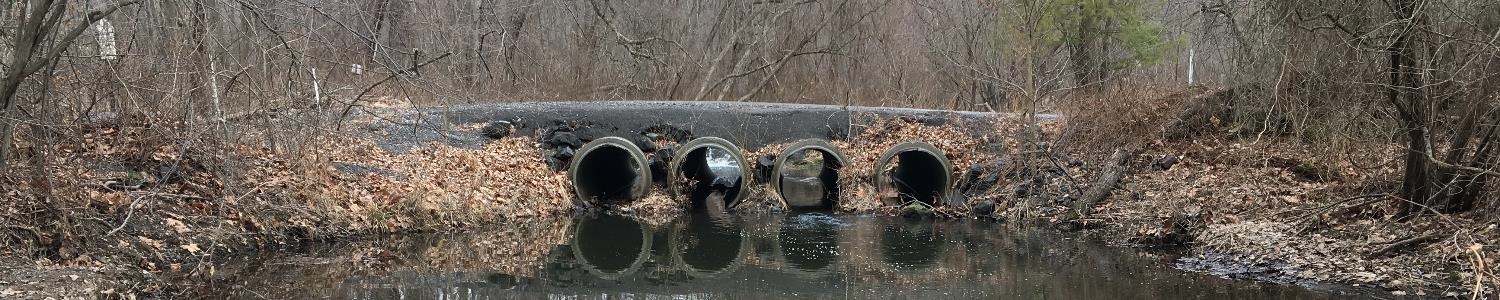 Stream Xing Replacement Policy
Crossings that are not eligible for replacement
Program funds can NOT be used to replace the structure. This includes any materials, equipment, labor, engineering / consulting, etc. 
Maintenance is not an eligible expense. Including lining of existing crossings, bridge deck repair, etc. 
Can do work on road and stream around existing structure.
Divert ditches from directly impacting the stream
Drainage and base improvements on the road around the structure
Streambank Stabilization 
Headwalls or endwalls on existing structure
Stream Xing Replacement Policy
All necessary permits must be obtained before work can begin.
Remember:
All permit conditions must be followed appropriately. DGLVR Projects are not exempt from any permits conditions or DEP regulations.
Bankfull Update
Bankfull Updates:

Policy Overview
Evaluation Form
Updated Technical Bulletin
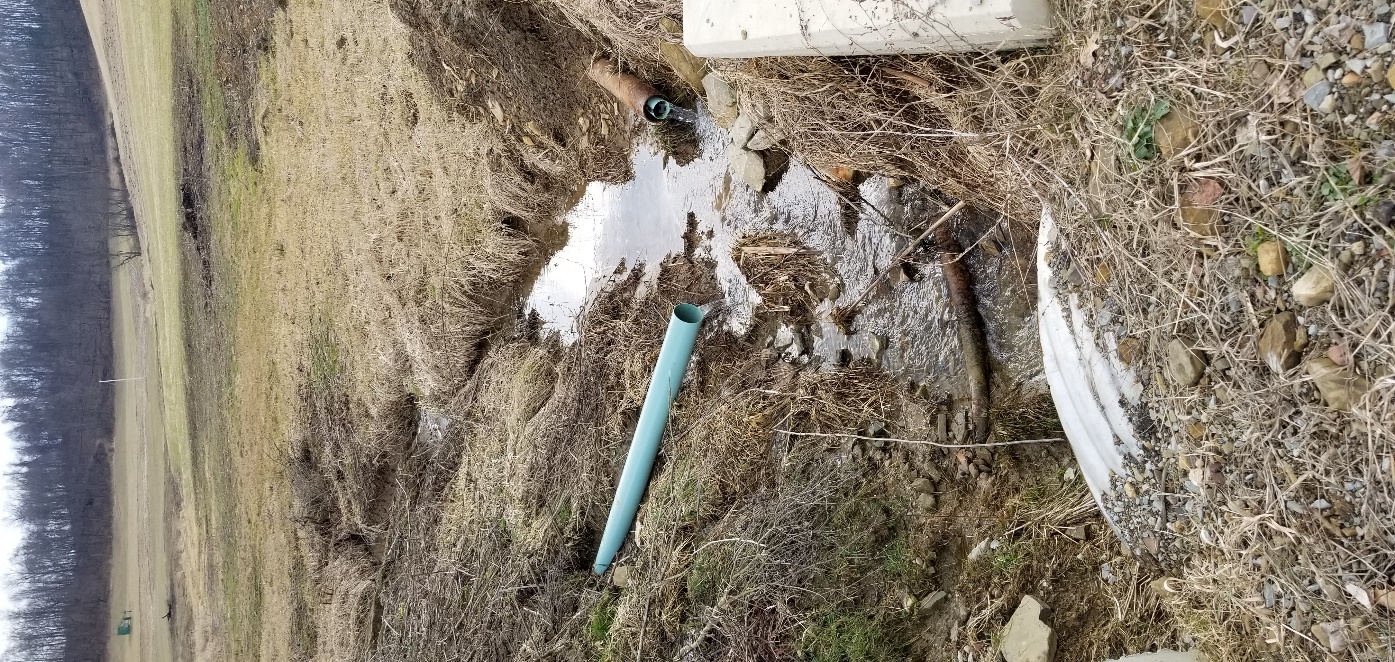 For audio via phone: 646-876-9923
For technical assistance use chat box
20
Evaluation Form
Stream Xing Replacement Policy
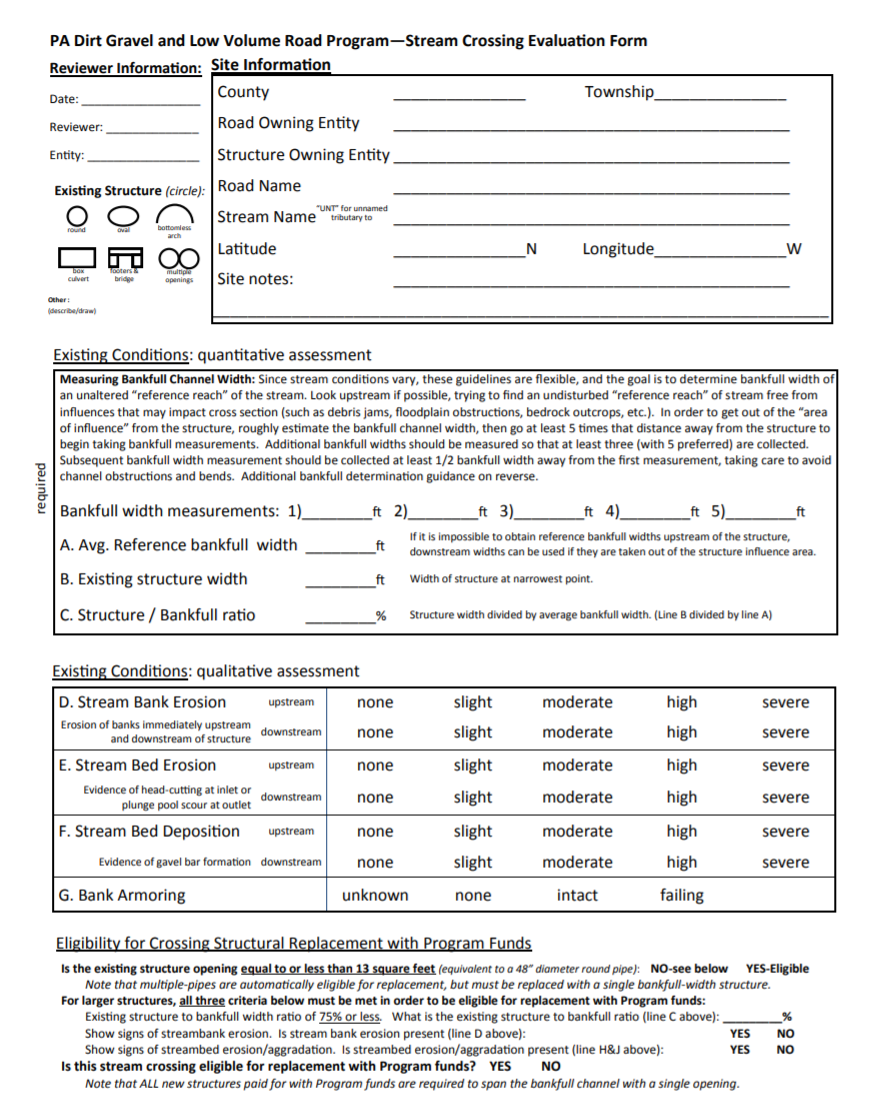 Site Info
Site Evaluation: width considerations
Site Evaluation: erosion considerations
Eligibility Determination
Evaluation Form
Stream Xing Replacement Policy
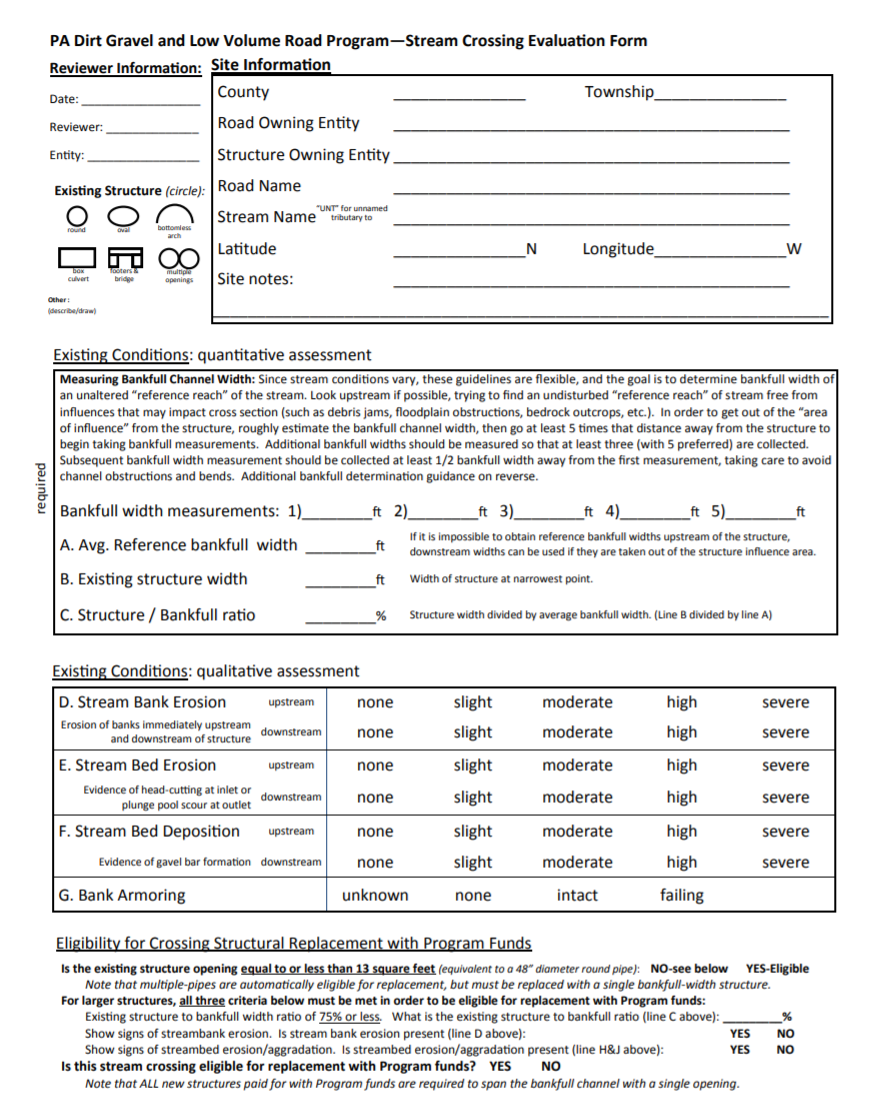 Site Info
Site Evaluation: width considerations
Site Evaluation: erosion considerations
Eligibility Determination
Evaluation Form
Stream Xing Replacement Policy
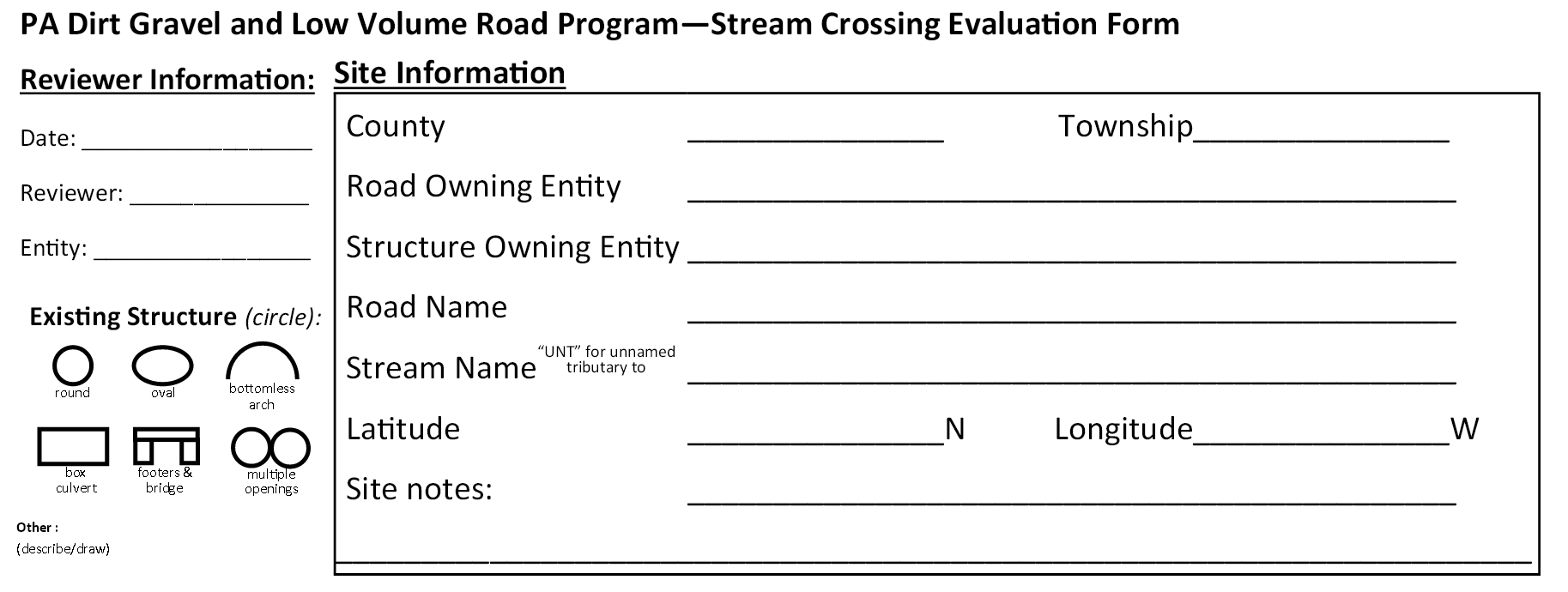 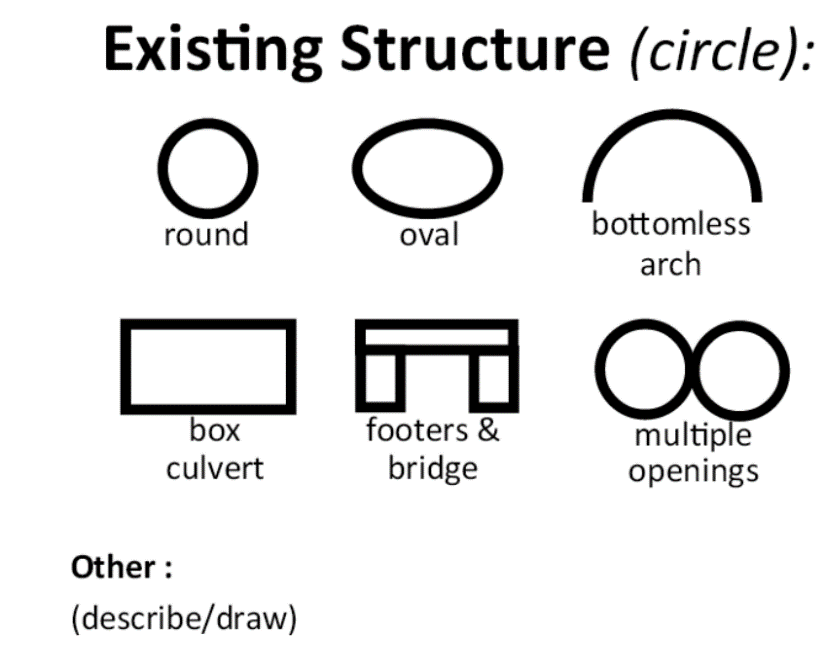 Evaluation Form
Stream Xing Replacement Policy
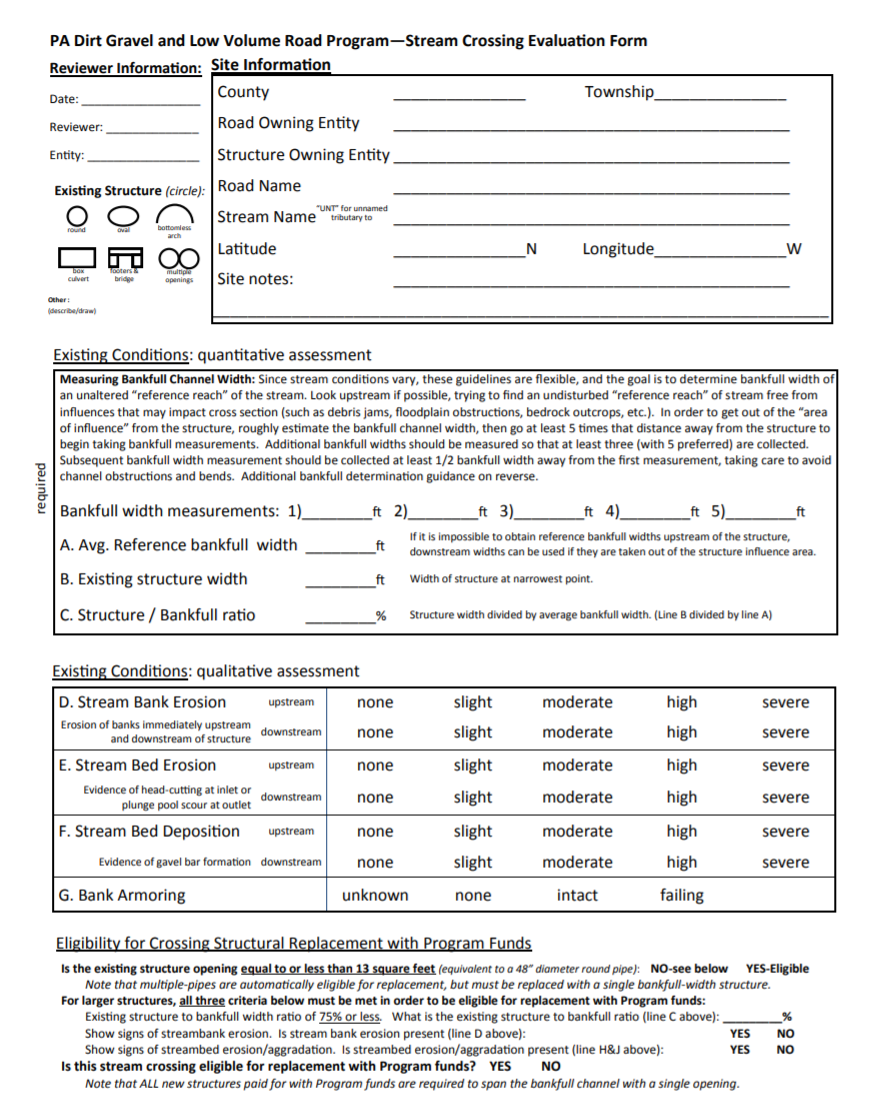 Site Info
Site Evaluation: Bankfull width considerations
Site Evaluation: erosion considerations
Eligibility Determination
Evaluation Form
Stream Xing Replacement Policy
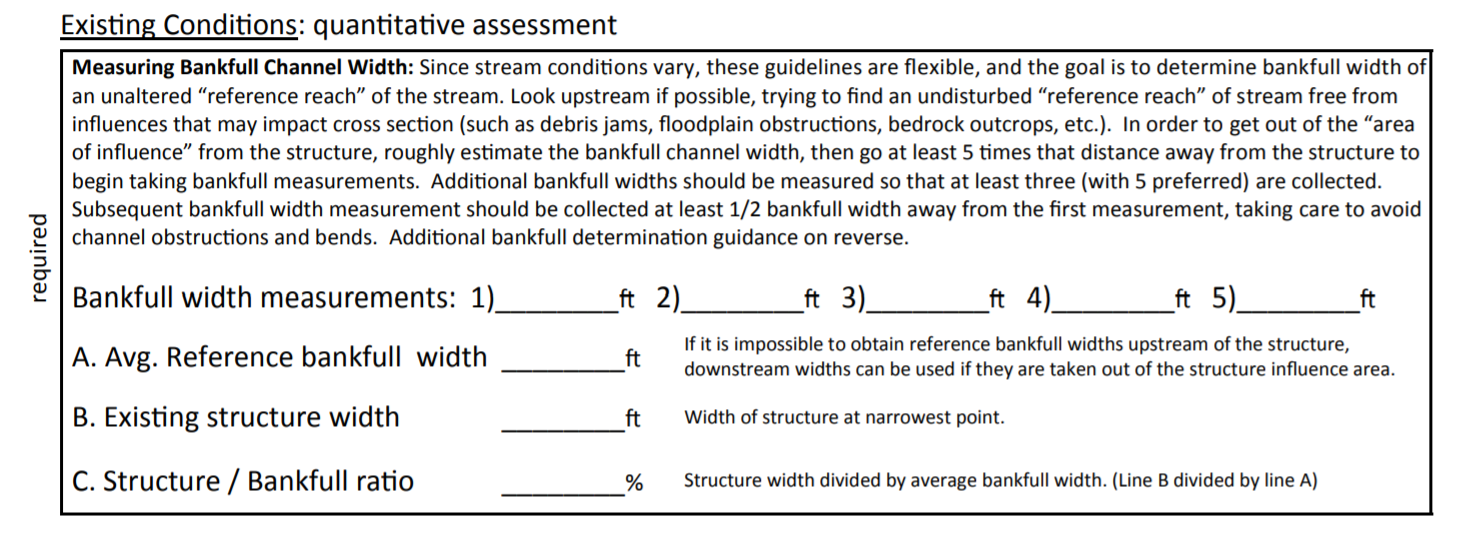 For audio via phone: 646-876-9923
For technical assistance use chat box
Evaluation Form
Stream Xing Replacement Policy
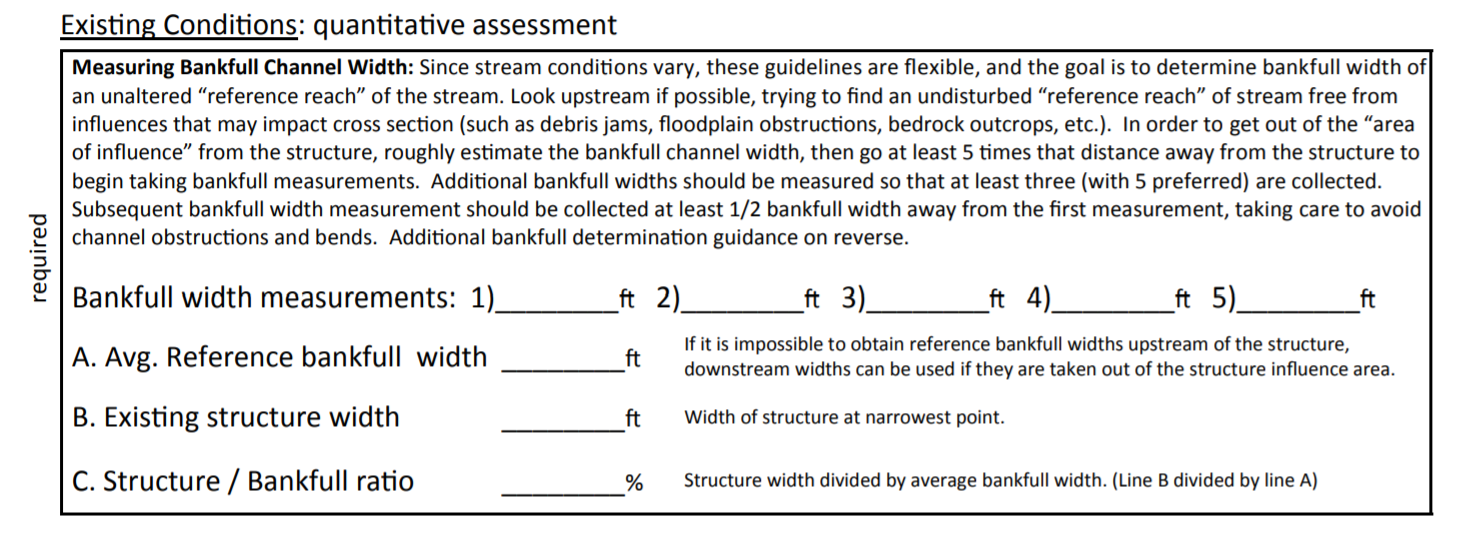 18
19.5
16.5
19
17
18
For audio via phone: 646-876-9923
For technical assistance use chat box
Evaluation Form
Stream Xing Replacement Policy
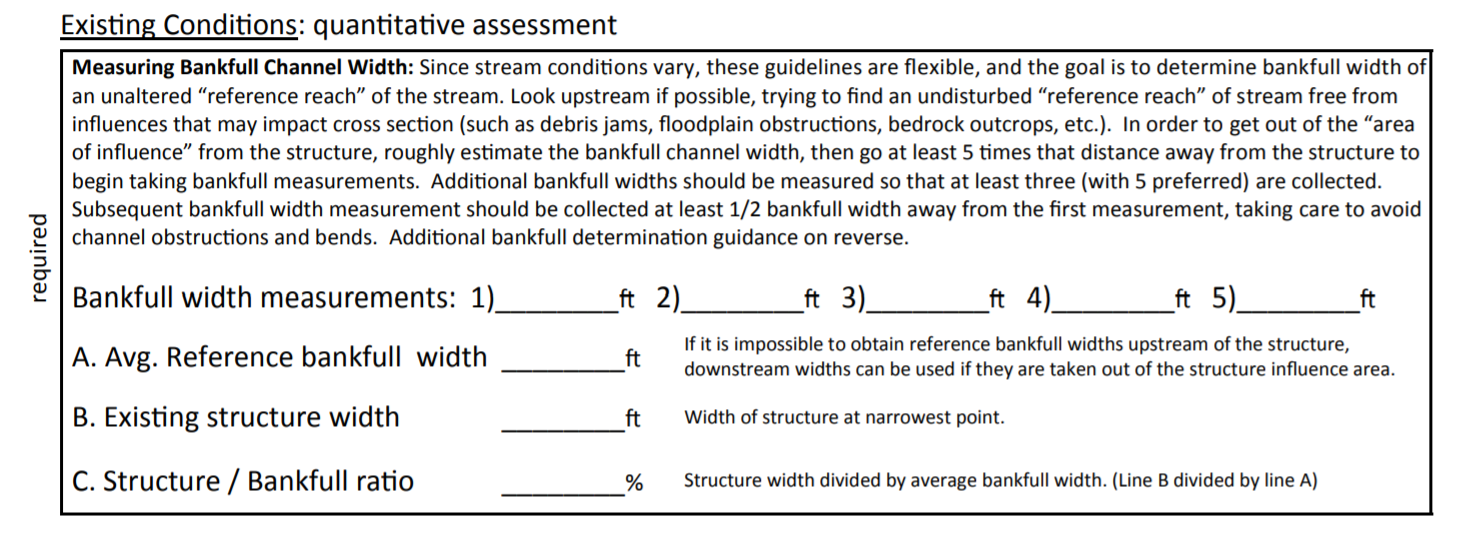 18
19.5
16.5
19
17
18
6
33
For audio via phone: 646-876-9923
For technical assistance use chat box
Evaluation Form
Stream Xing Replacement Policy
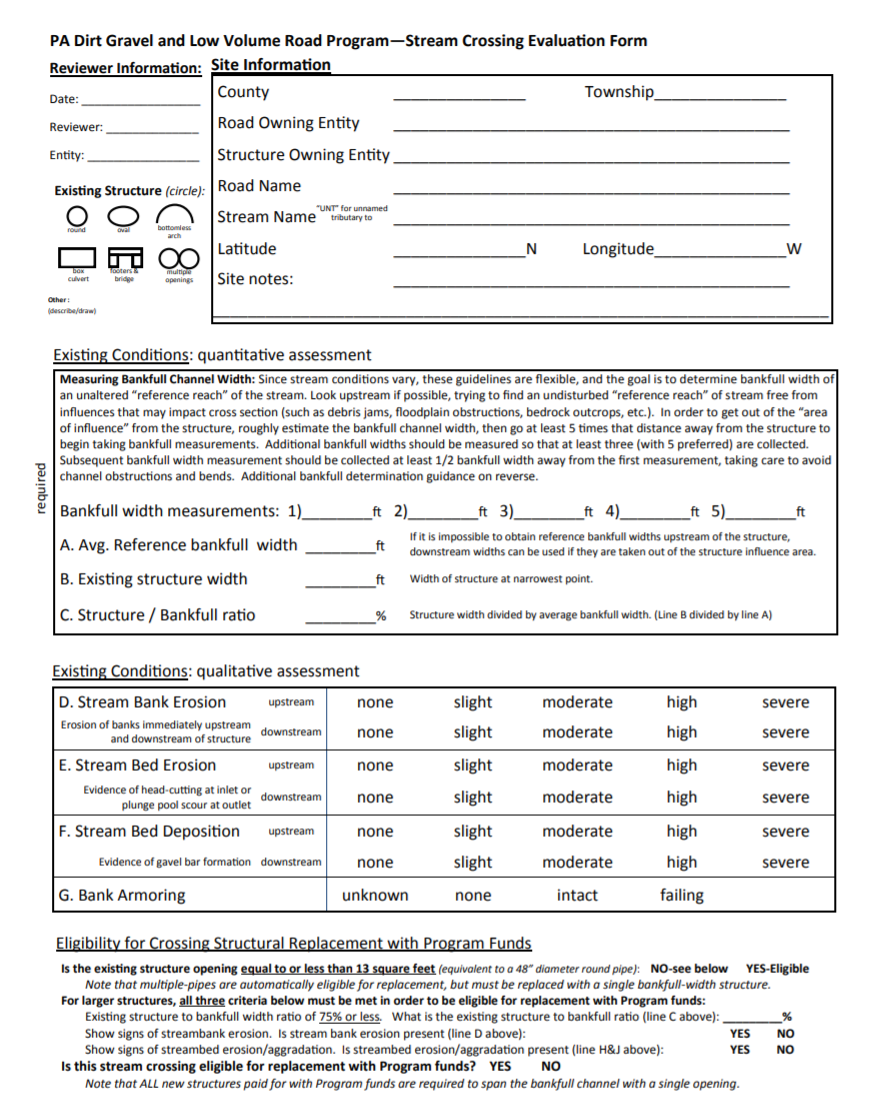 Stream Crossing Evaluation Form
Site Info
Site Evaluation: width considerations
Site Evaluation: erosion considerations
Eligibility Determination
Evaluation Form
Stream Xing Replacement Policy
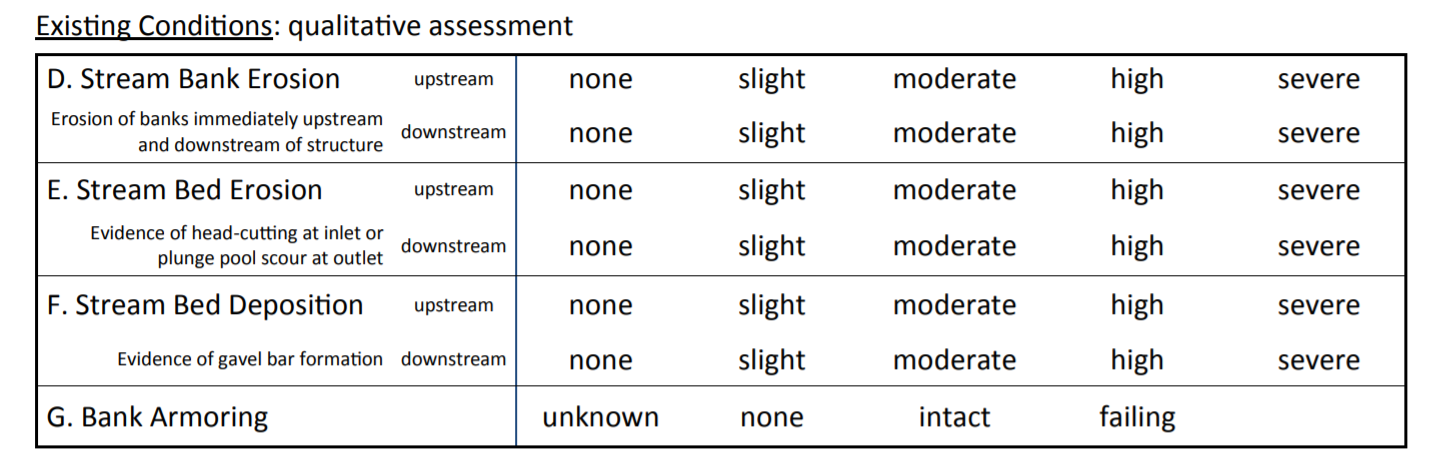 For audio via phone: 646-876-9923
For technical assistance use chat box
Evaluation Form
Stream Xing Replacement Policy
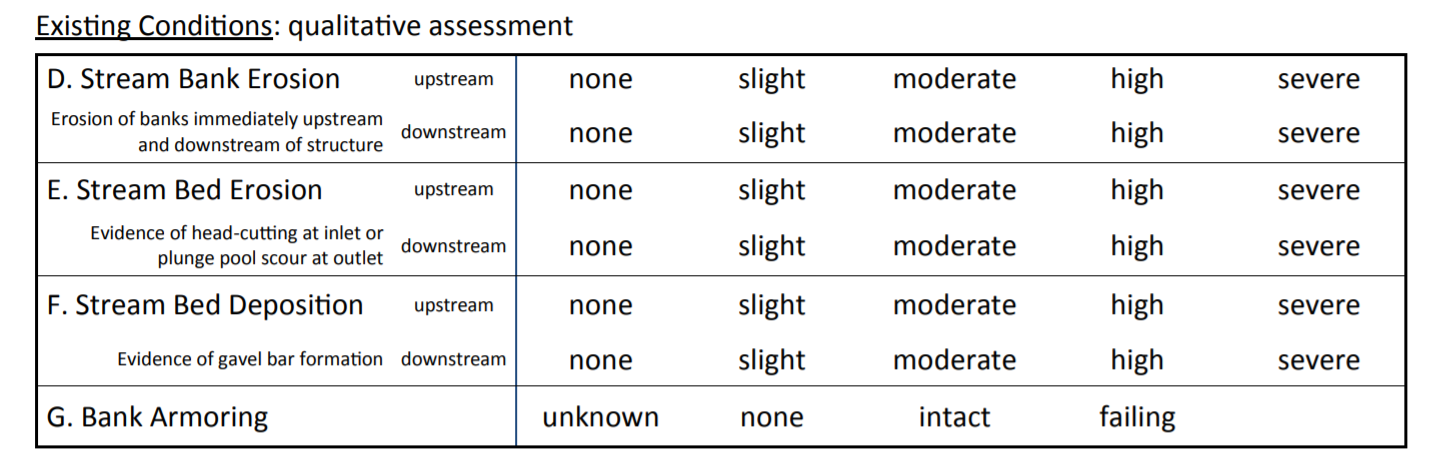 For audio via phone: 646-876-9923
For technical assistance use chat box
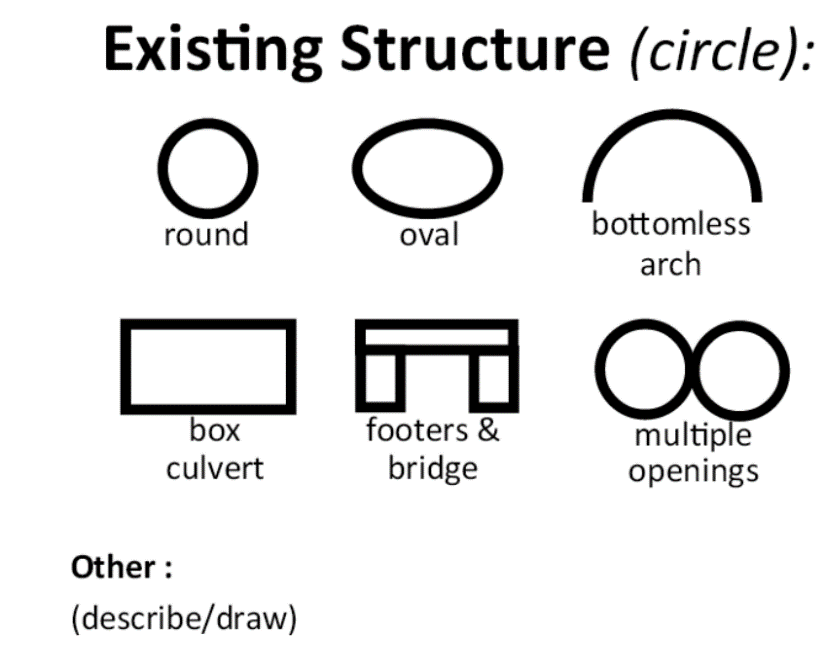 Evaluation Form
Stream Xing Replacement Policy
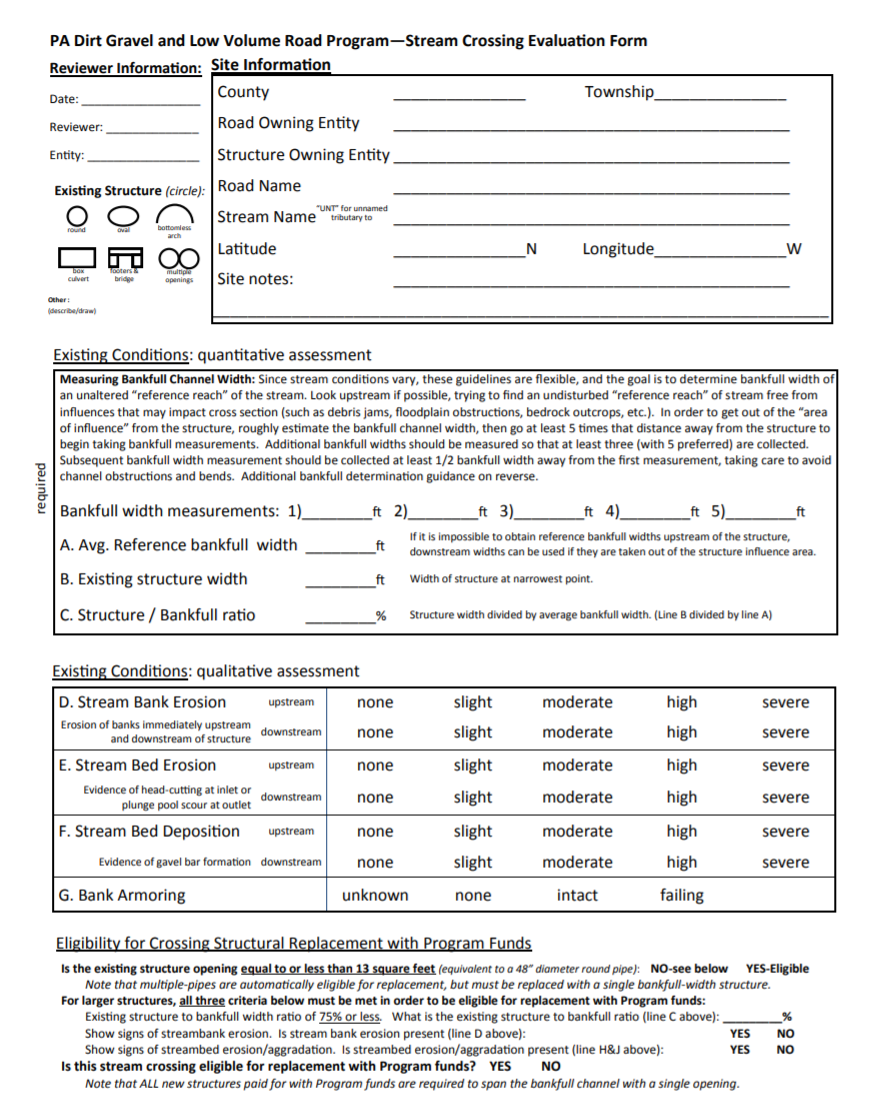 Stream Crossing Evaluation Form
Site Info
Site Evaluation: width considerations
Site Evaluation: erosion considerations
Eligibility Determination
Evaluation Form
Stream Xing Replacement Policy
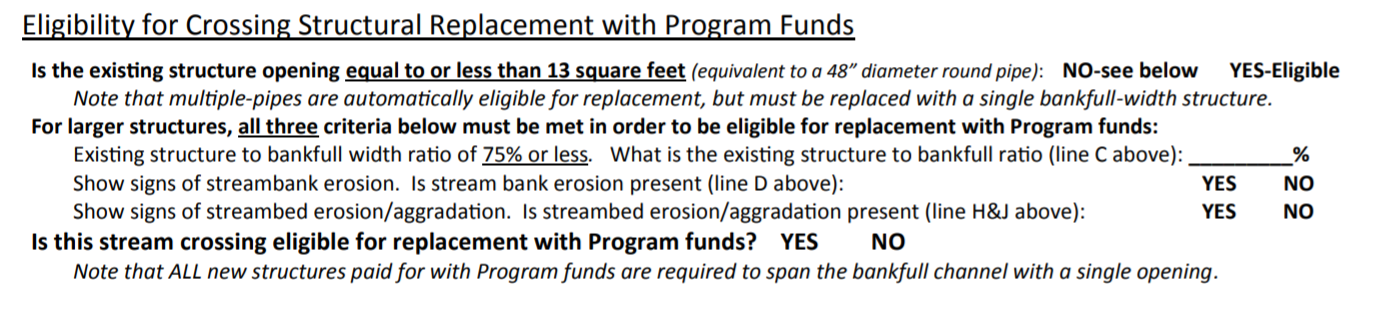 33
For audio via phone: 646-876-9923
For technical assistance use chat box
Bankfull Update
Bankfull Updates:

Policy Overview
Evaluation Form
Updated Technical Bulletin
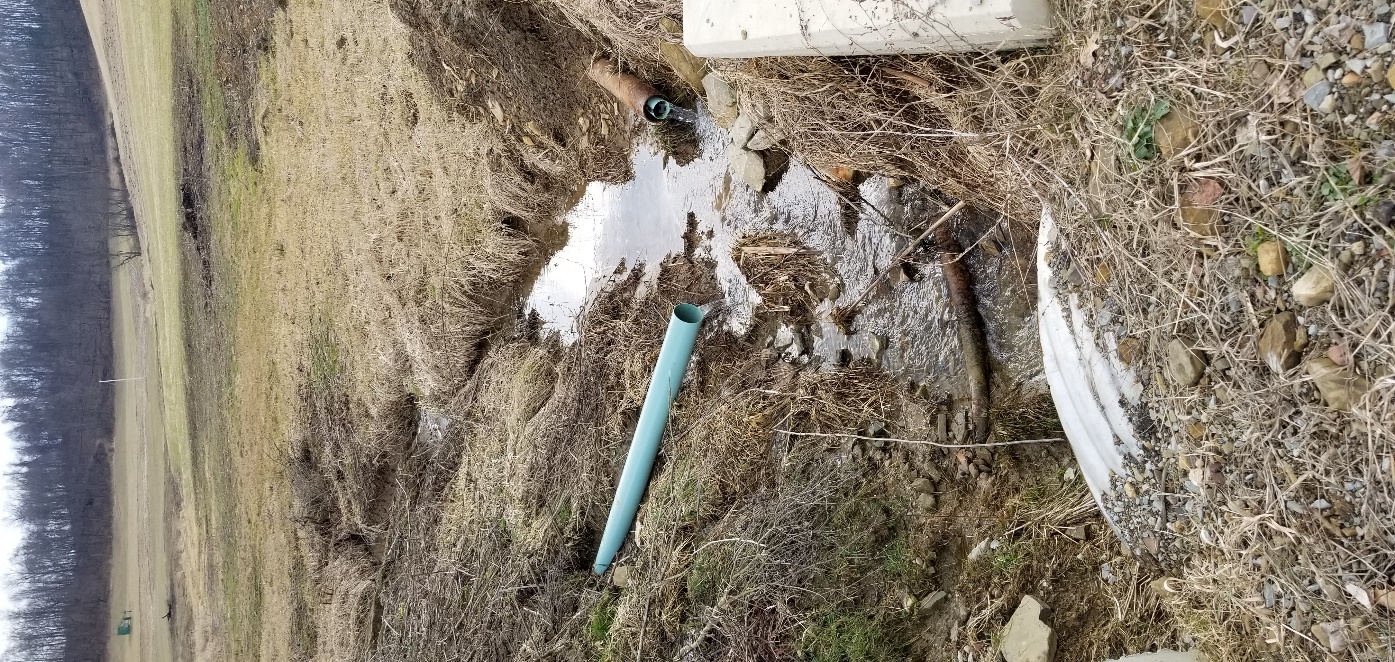 For audio via phone: 646-876-9923
For technical assistance use chat box
33
Bankfull Technical Bulletin
Updated Bankfull guidance to assist in completion of the Stream Crossing Replacement Evaluation
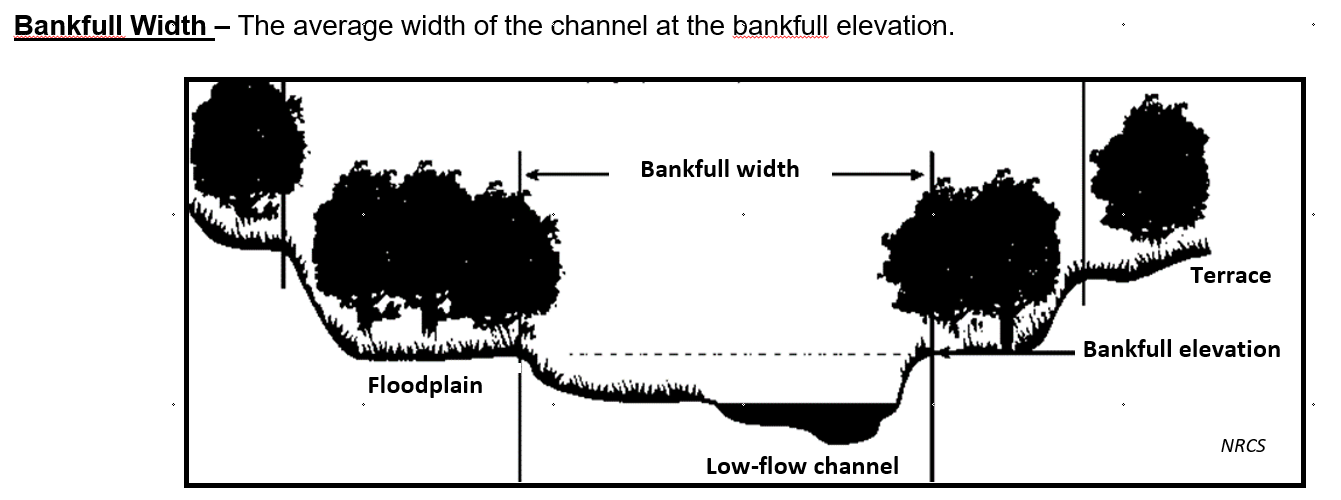 Bankfull Technical Bulletin
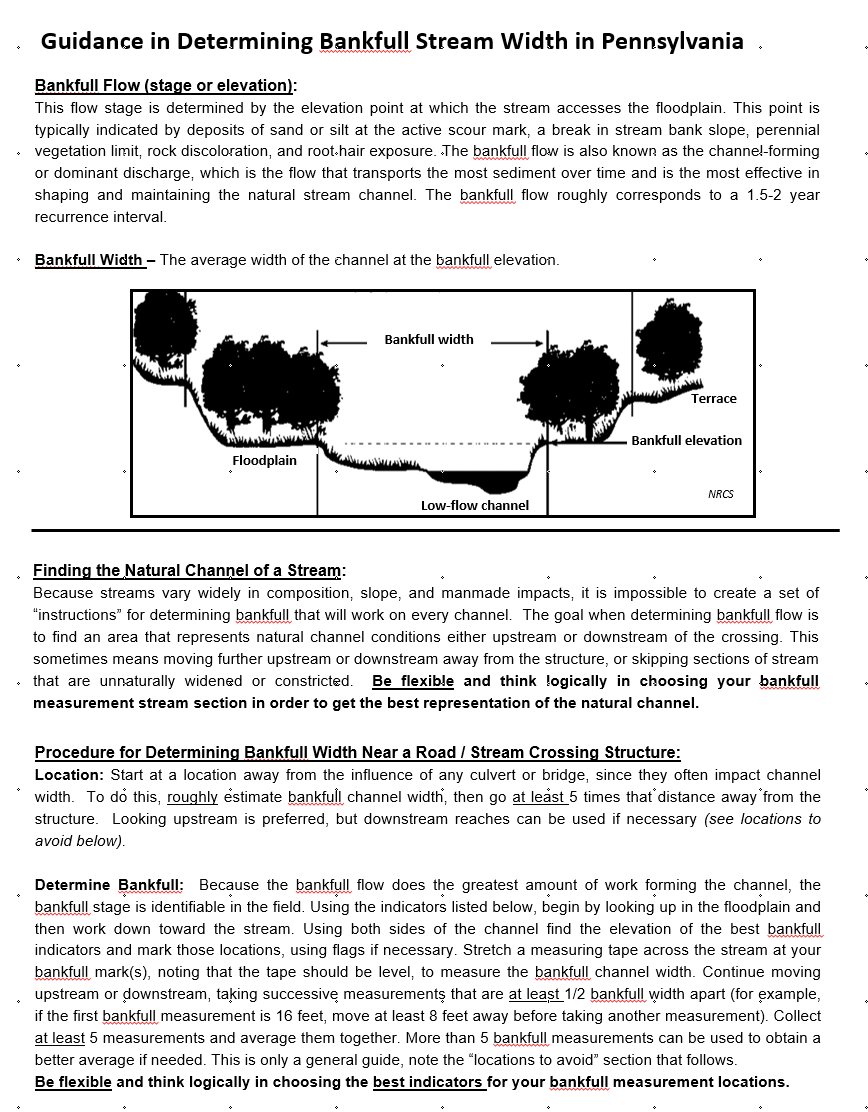 Bankfull Definition
Finding the Measurement Location
Procedure for determining Bankfull
Bankfull Technical Bulletin
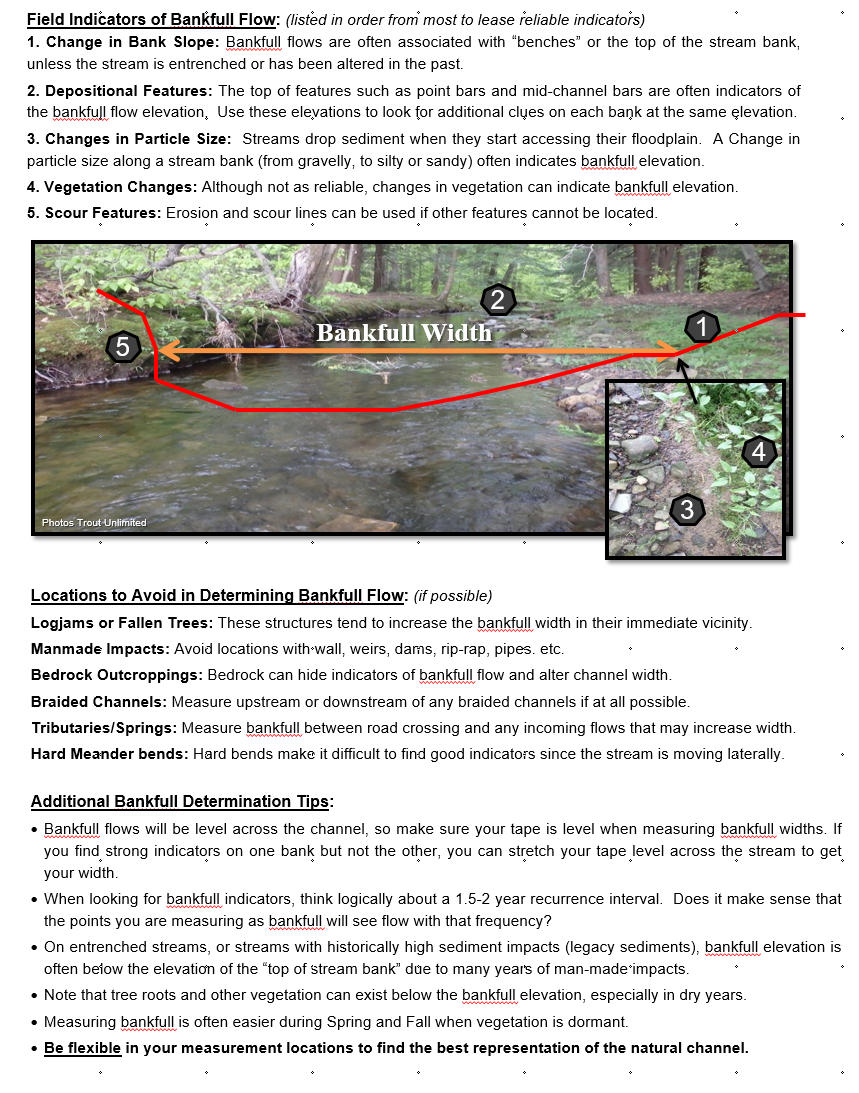 Bankfull Indicators
Locations to Avoid
Additional Tips
Bankfull Technical Bulletin
Floodplain
Floodplain
Bankfull width
Active channel width
Bankfull elevation: The elevation point where water fills the channel just before accessing floodplain.
Bankfull width: Average width of the channel at bankfull elevation.
Bankfull Technical Bulletin
Procedure for Determining Bankfull Width Near a Road / Stream Crossing Structure:
Location: Start at a location away from the influence of any culvert or bridge, since they often impact channel width.  To do this, roughly estimate bankfull channel width, then go at least 5 times that distance away from the structure. Looking upstream is preferred, but downstream reaches can be used if necessary (see locations to avoid below).
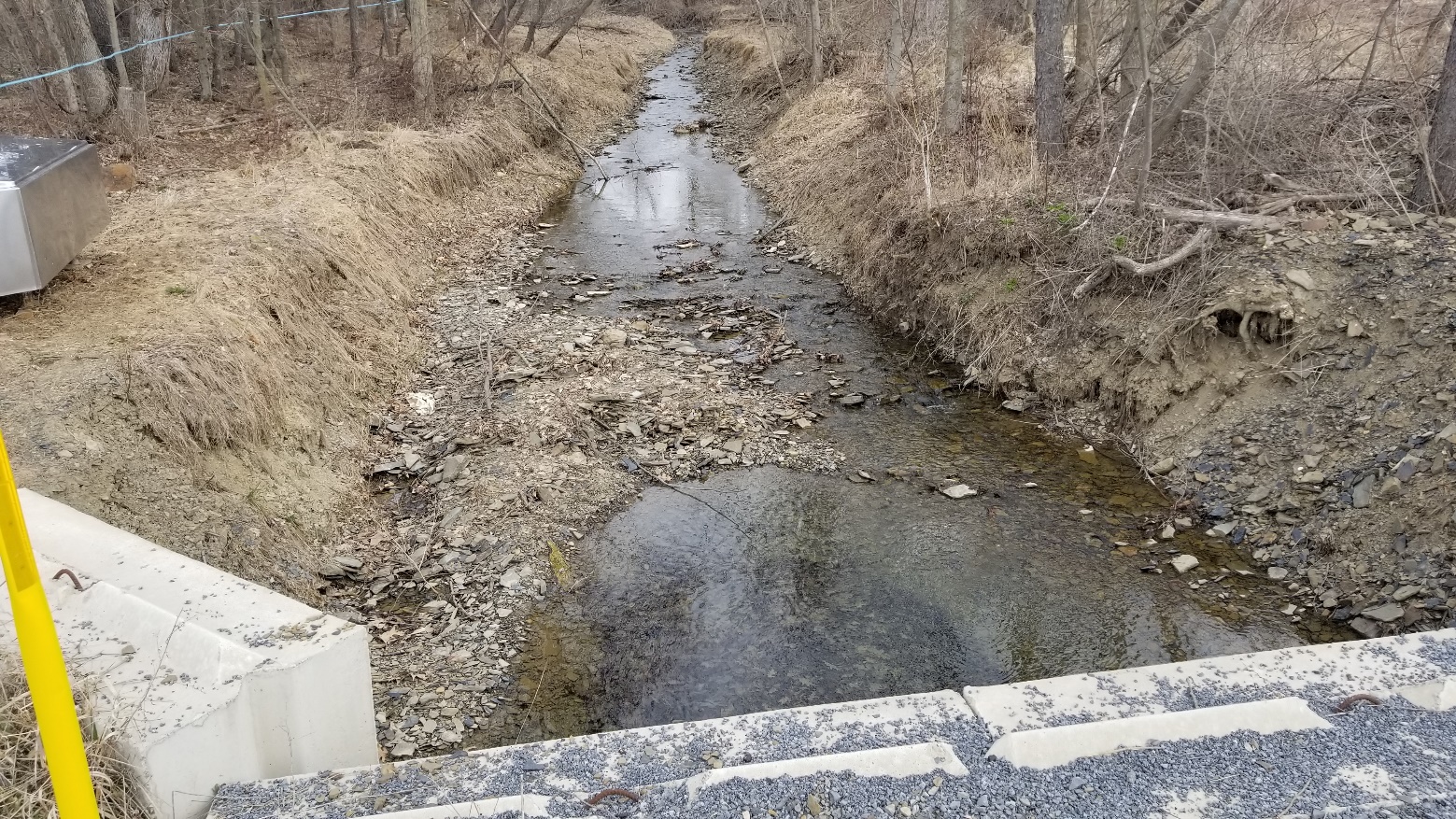 Bankfull Technical Bulletin
Determine Bankfull: Begin by looking up in the floodplain and then work down toward the stream. Using both sides of the channel find the elevation of the best bankfull indicators and mark those locations, using flags if necessary. Stretch a measuring tape across the stream at your bankfull mark(s), noting that the tape should be level, to measure the bankfull channel width. Continue moving upstream or downstream, taking successive measurements that are at least 1/2 bankfull width apart. Collect at least 5 measurements and average them together. Be flexible and think logically in choosing the best indicators for your bankfull measurement locations.
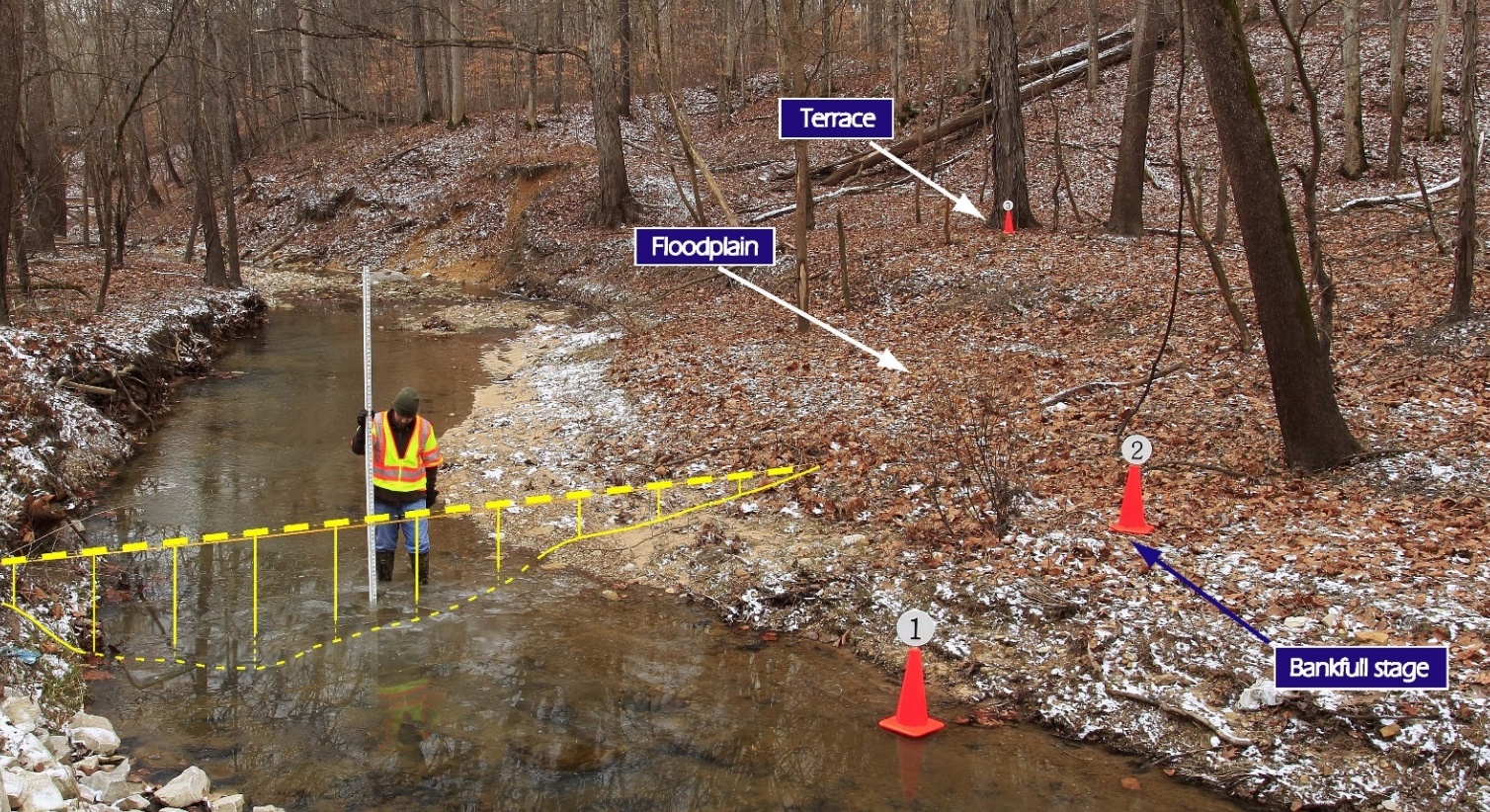 terrace
floodplain
bankfull width
bankfull stage
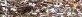 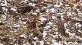 active channel
Photo – Indiana Fluvial Erosion Hazard program
Bankfull Technical Bulletin
Finding the Natural Channel of a Stream:
Because streams vary widely in composition, slope, and manmade impacts, it is impossible to create a set of “instructions” for determining bankfull that will work on every channel.  The goal when determining bankfull flow is to find an area that represents natural channel conditions either upstream or downstream of the crossing. This sometimes means moving further upstream or downstream away from the structure, or skipping sections of stream that are unnaturally widened or constricted.  

Be flexible and think logically in choosing your bankfull measurement stream section in order to get the best representation of the natural channel.
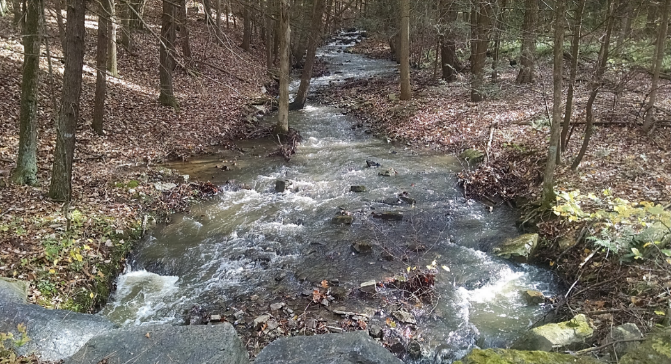 go 200’+ upstream for natural channel and bankfull
sediment wedge
existing structure headwall
Bankfull Technical Bulletin
Field Indicators of Bankfull Flow: (listed in order from most to lease reliable indicators)
1. Change in Bank Slope: Bankfull flows are often associated with “benches” or the top of the stream bank, unless the stream is entrenched or has been altered in the past.
2. Depositional Features: The top of features such as point bars and mid-channel bars are often indicators of the bankfull flow elevation.  Use these elevations to look for additional clues on each bank at the same elevation.
3. Changes in Particle Size:  Streams drop sediment when they start accessing their floodplain.  A Change in particle size along a stream bank (from gravelly, to silty or sandy) often indicates bankfull elevation.
4. Vegetation Changes: Although not as reliable, changes in vegetation can indicate bankfull elevation.
5. Scour Features: Erosion and scour lines can be used if other features cannot be located.
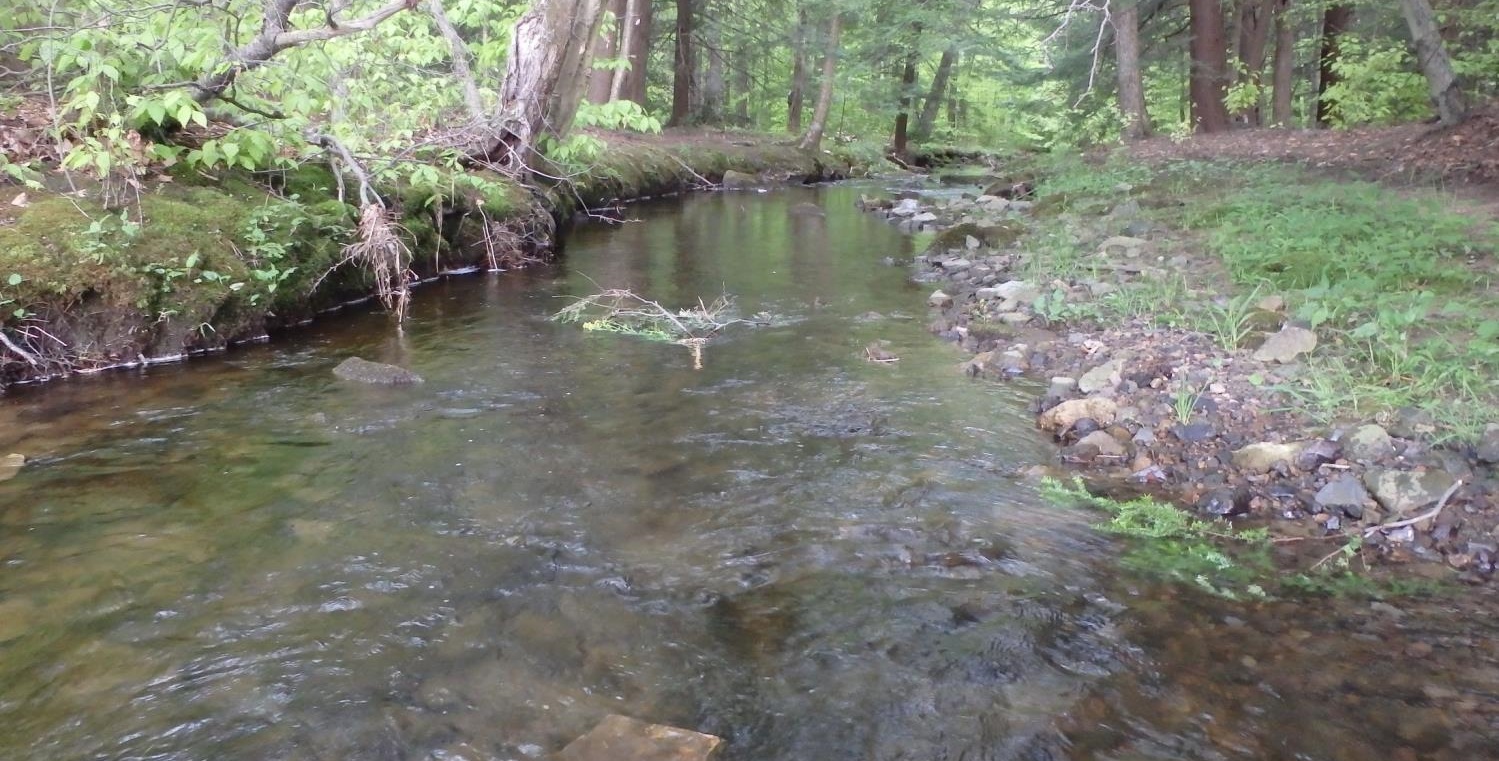 2
Bankfull Width
1
5
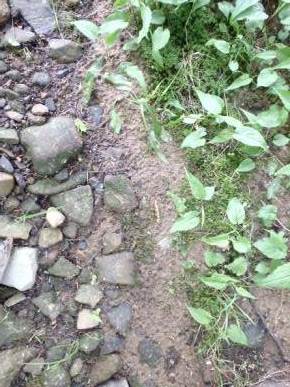 4
3
Photos Trout Unlimited
J. Tomlinson
Bankfull Technical Bulletin
Locations to Avoid in Determining Bankfull Flow: (if possible)
Logjams or Fallen Trees: These structures tend to increase the bankfull width in their immediate vicinity.
Manmade Impacts: Avoid locations with wall, weirs, dams, rip-rap, pipes. etc.
Bedrock Outcroppings: Bedrock can hide indicators of bankfull flow and alter channel width.
Braided Channels: Measure upstream or downstream of any braided channels if at all possible.
Tributaries/Springs: Measure bankfull between road crossing and any incoming flows that may increase width.
Hard Meander bends: Hard bends make it difficult to find good indicators since the stream is moving laterally.
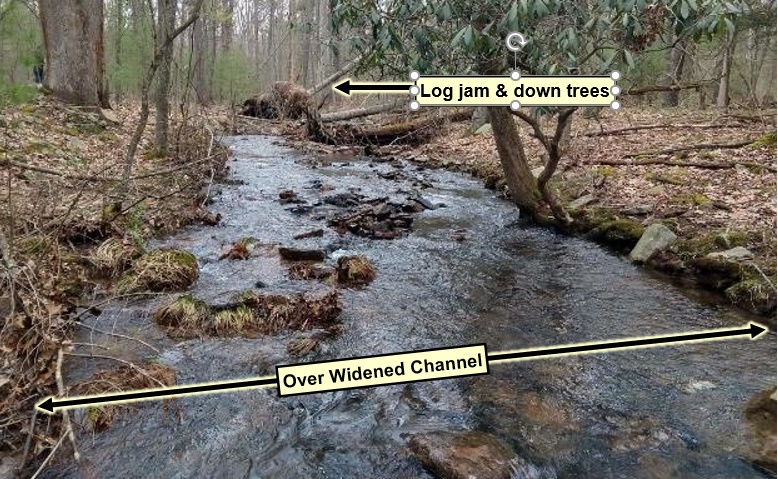 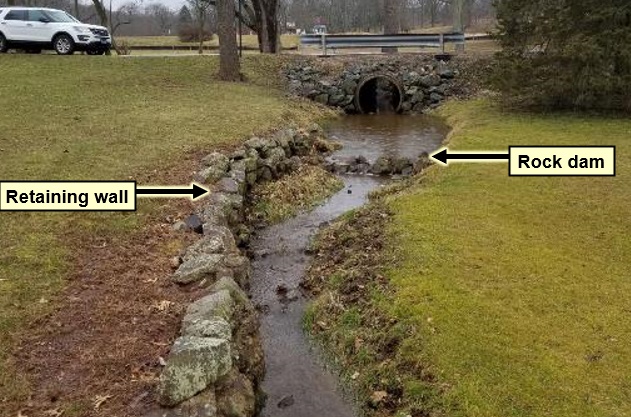 Bankfull Technical Bulletin
Additional Bankfull Determination Tips:
Bankfull flows will be level across the channel, so make sure your tape is level when measuring bankfull. If you find strong indicators on one bank, you can stretch the tape level across the stream to get bankfull. 
When looking for bankfull indicators, think logically about a 1.5-2 year recurrence interval.  Does it make sense that the points you are measuring as bankfull will see flow with that frequency?
Surveys of cross sections can be used to verify changes in slope as an indicator of bankfull. 
On entrenched streams, or streams with historically high sediment impacts (legacy sediments), bankfull elevation can be below the elevation of the “top of stream bank” due to many years of impacts.
Note that tree roots and other vegetation can exist below the bankfull elevation, especially in dry years.
Measuring bankfull is often easier during Spring and Fall when vegetation is dormant.
Be flexible in your measurement locations to find the best representation of the natural channel.
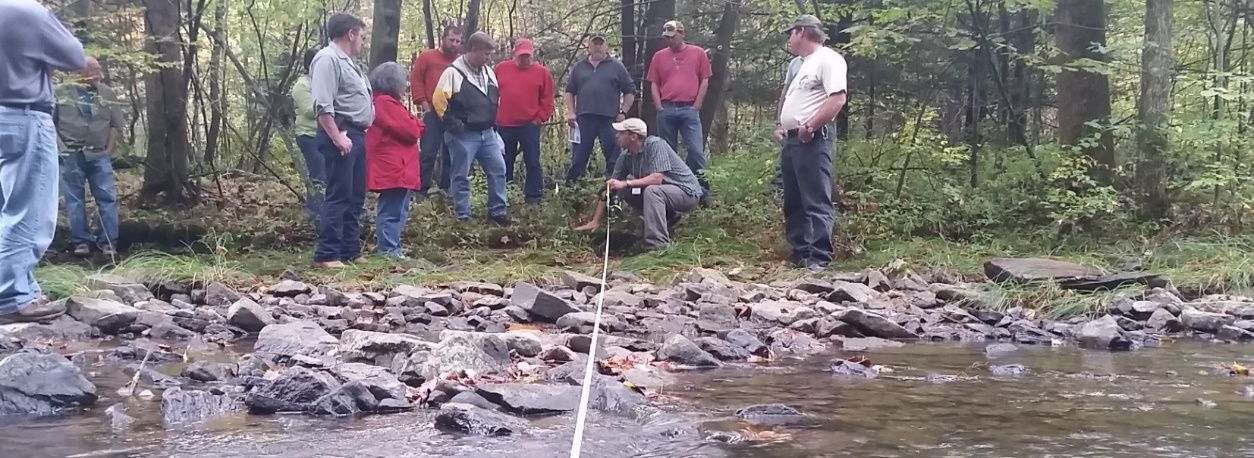 Bankfull Update
Looking to finalize TB next week:
Comments, corrections, questions, additional clarifications needed, better pictures?
Eric Chase: ehc111@psu.edu
For audio via phone: 646-876-9923
For technical assistance use chat box
Bankfull Technical Bulletin
QUESTIONS?
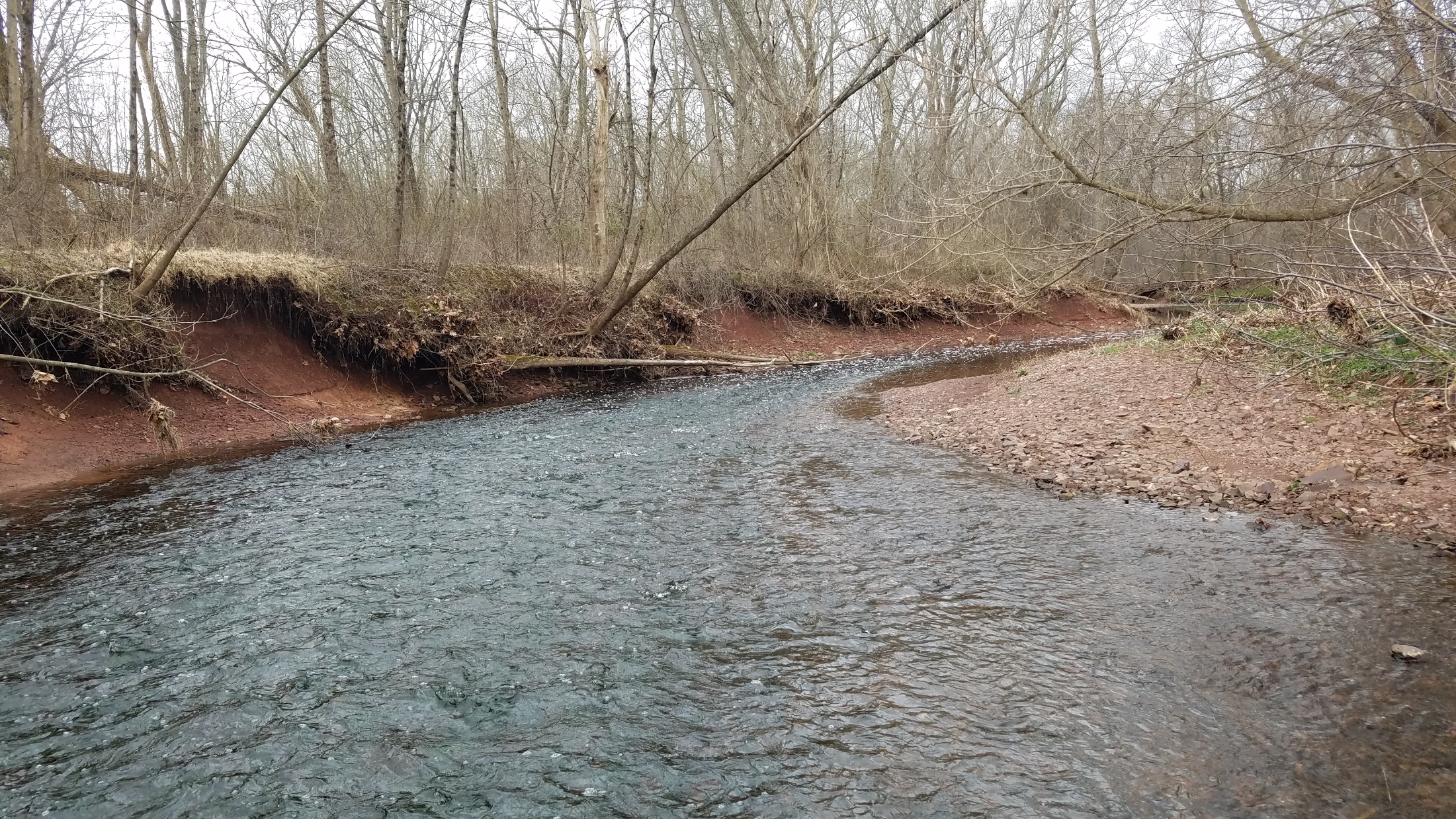 Remnant Terrace
bankfull width
Shaun McAdams